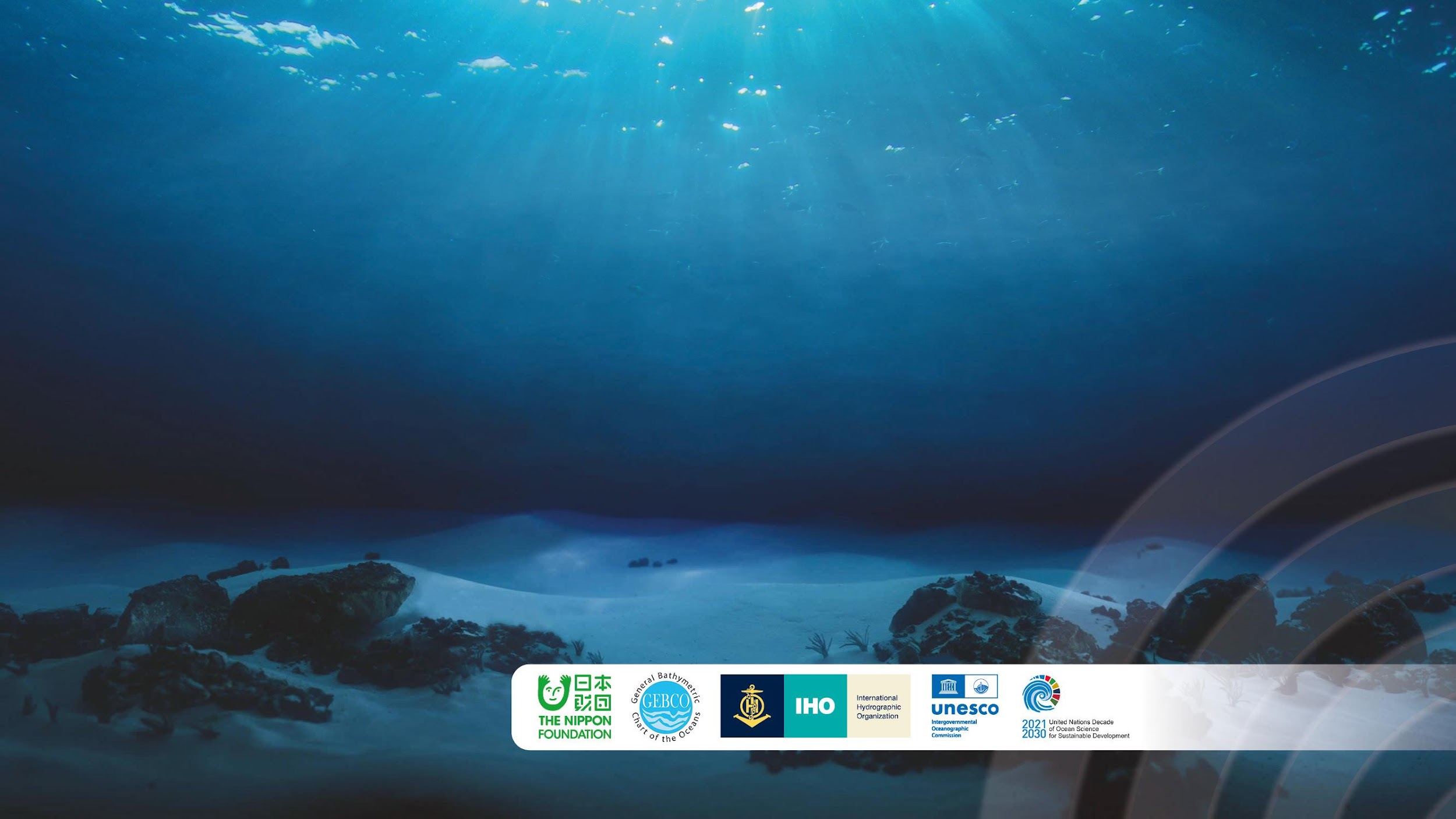 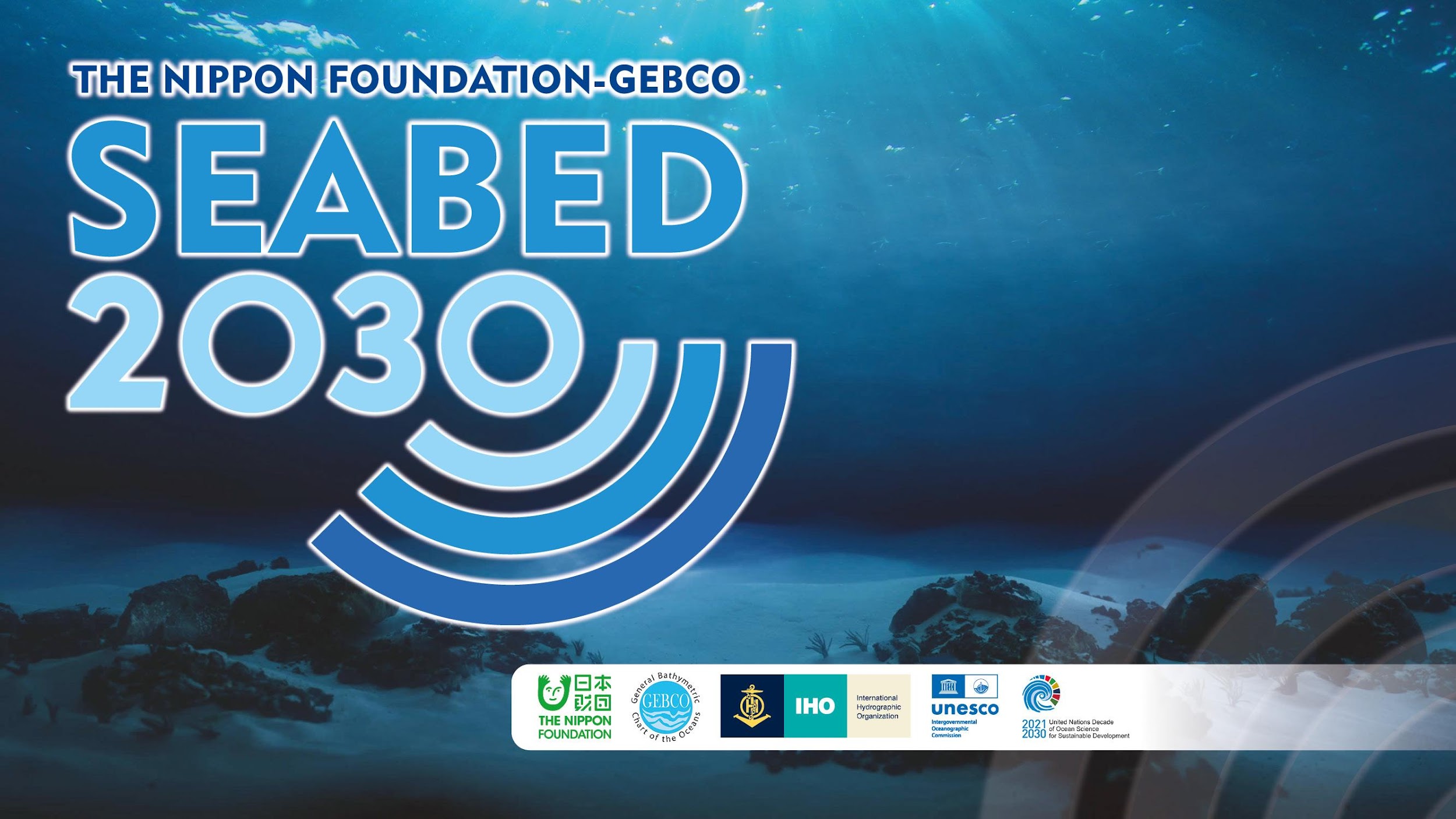 Belen Jimenez
South and West Pacific Regional Data CenterE-mail: pacific@seabed2030.org
 https://seabed2030.org
OGC-14 Meeting, 08 June 2023
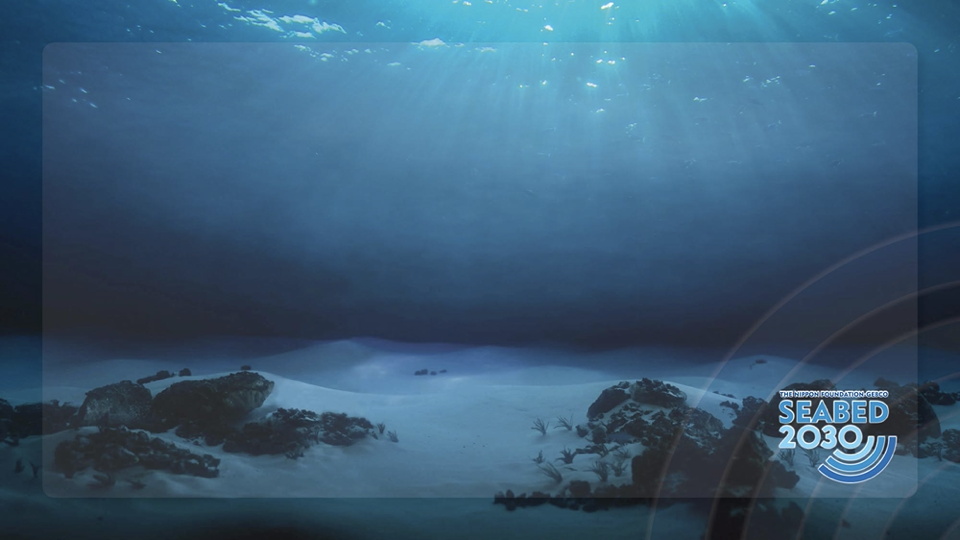 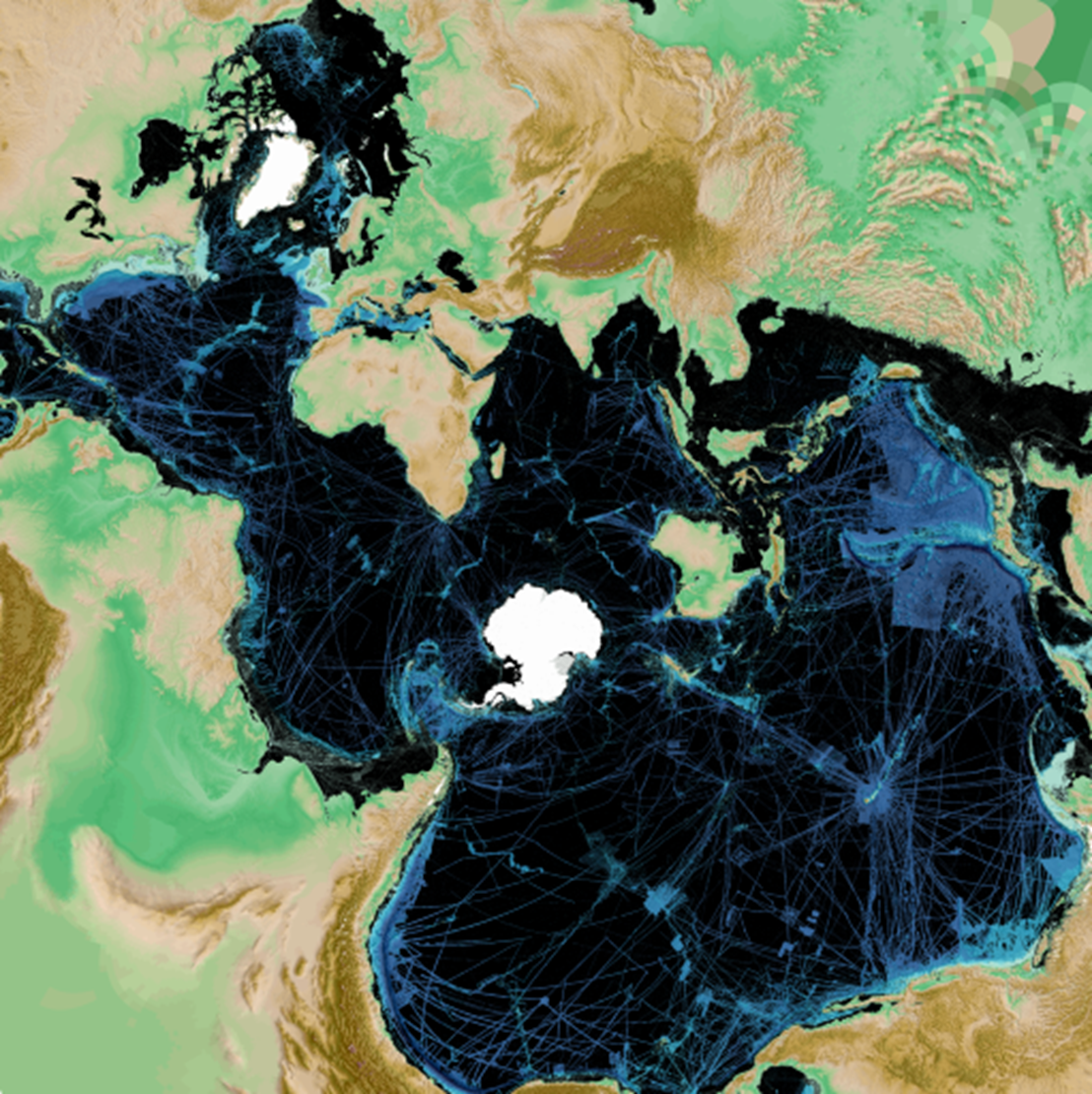 It really is …..

Our One Ocean!

Seabed 2030 Vision:

100% of our Ocean Floor mapped by 2030
[Speaker Notes: There is no mi]
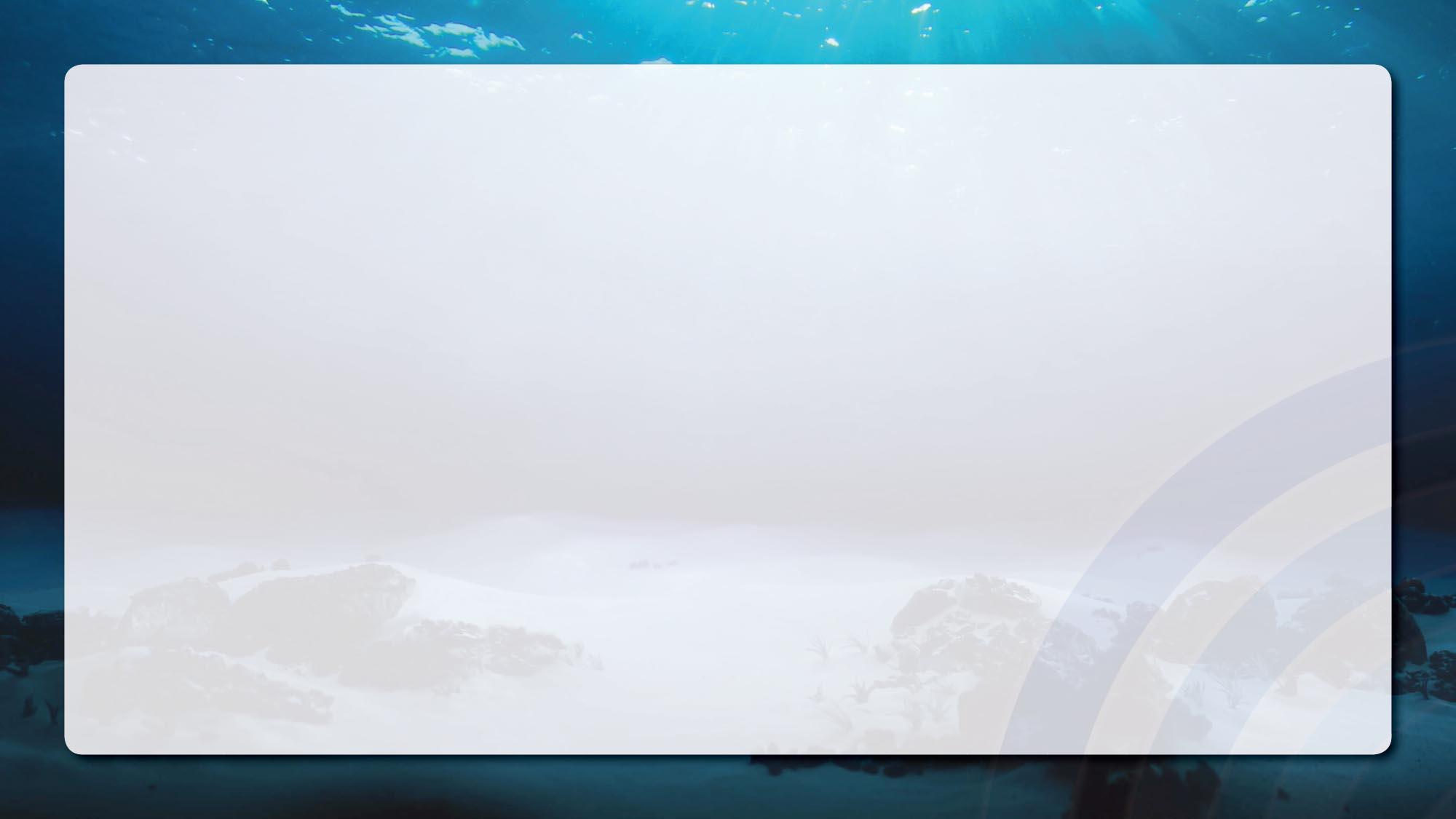 GEBCO + Nippon Foundation  Seabed 2030
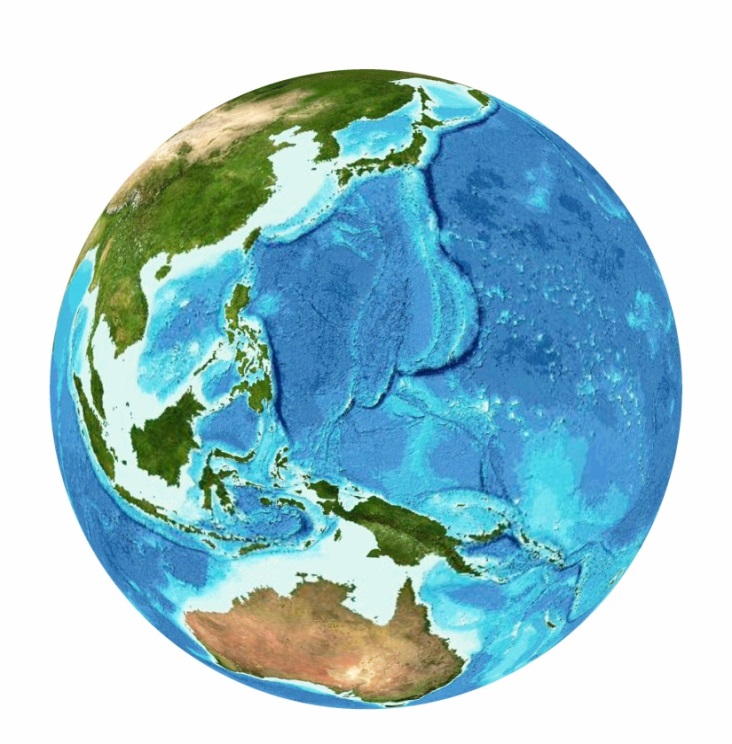 General Bathymetric Chart of the Oceans -
Authoritative, publicly-available
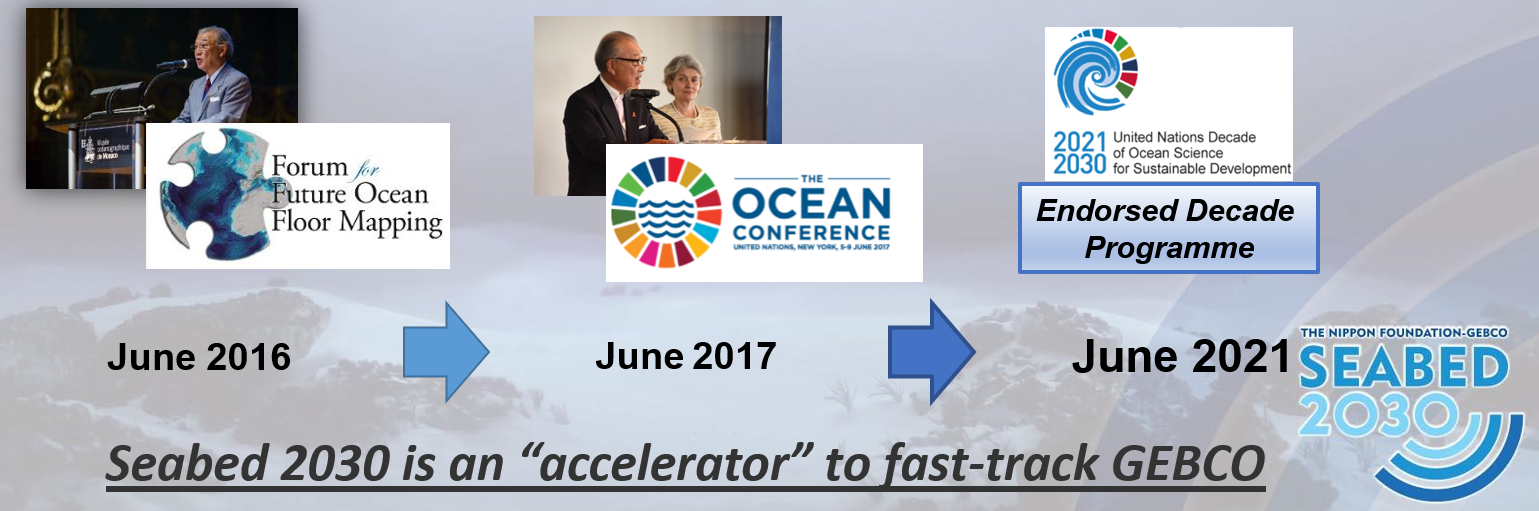 https://www.gebco.net/
https://seabed2030.org/
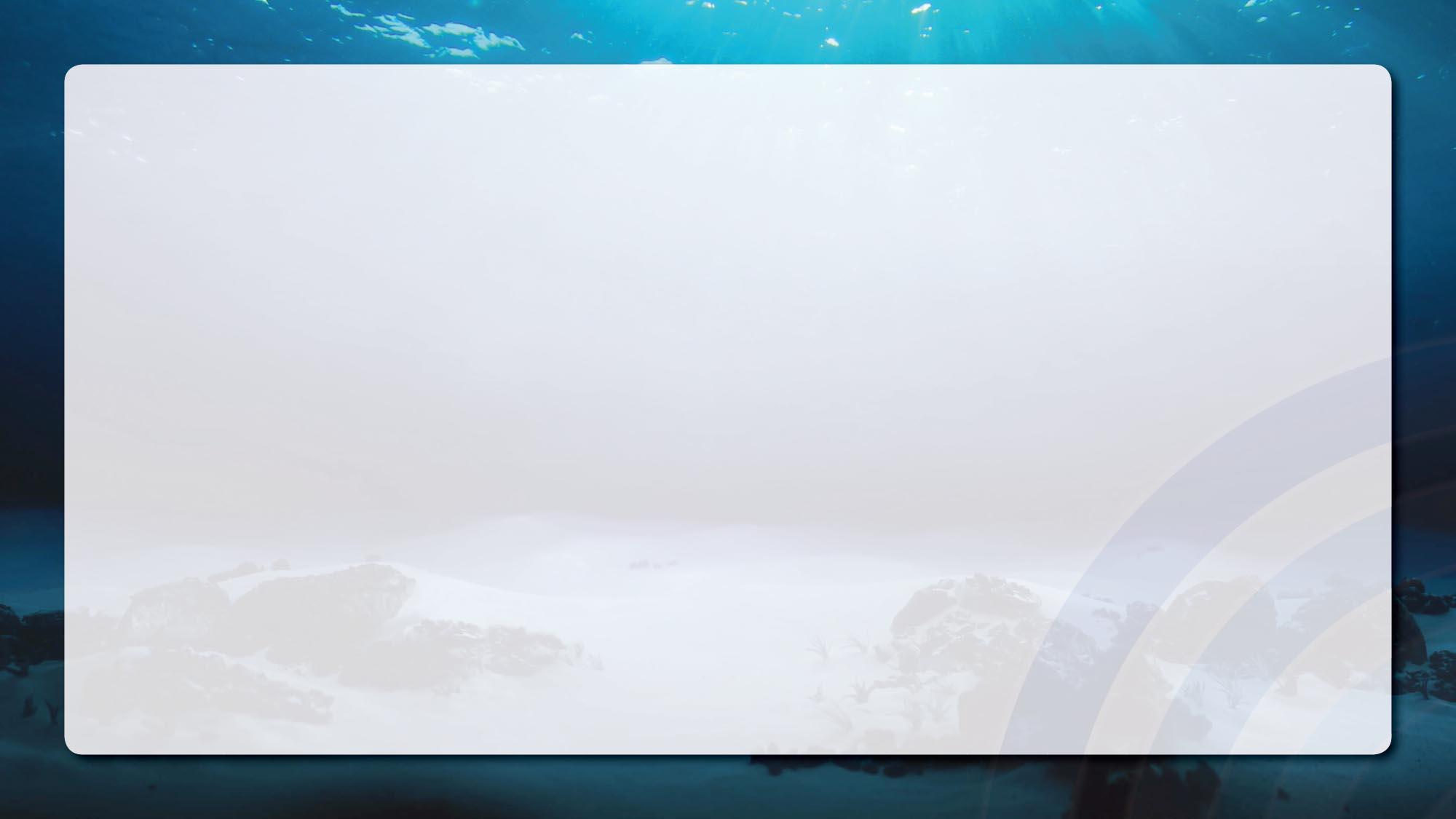 Global progress
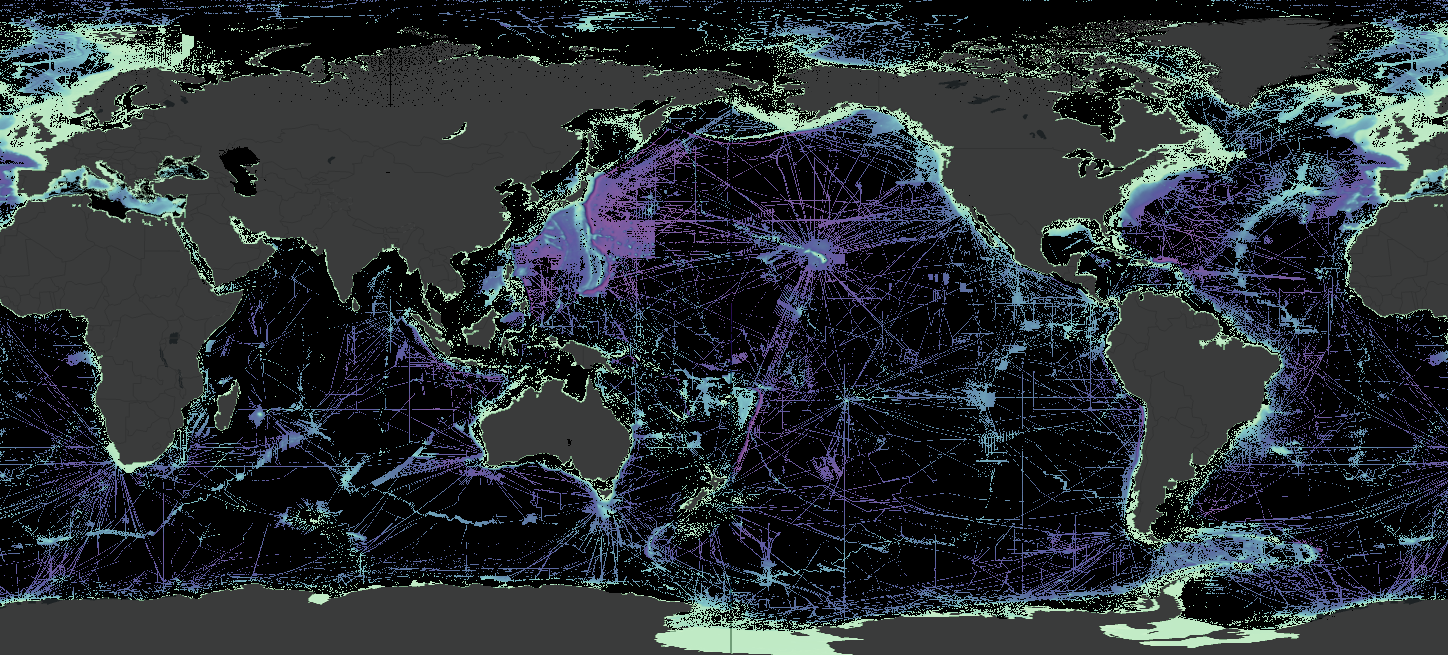 24.9%
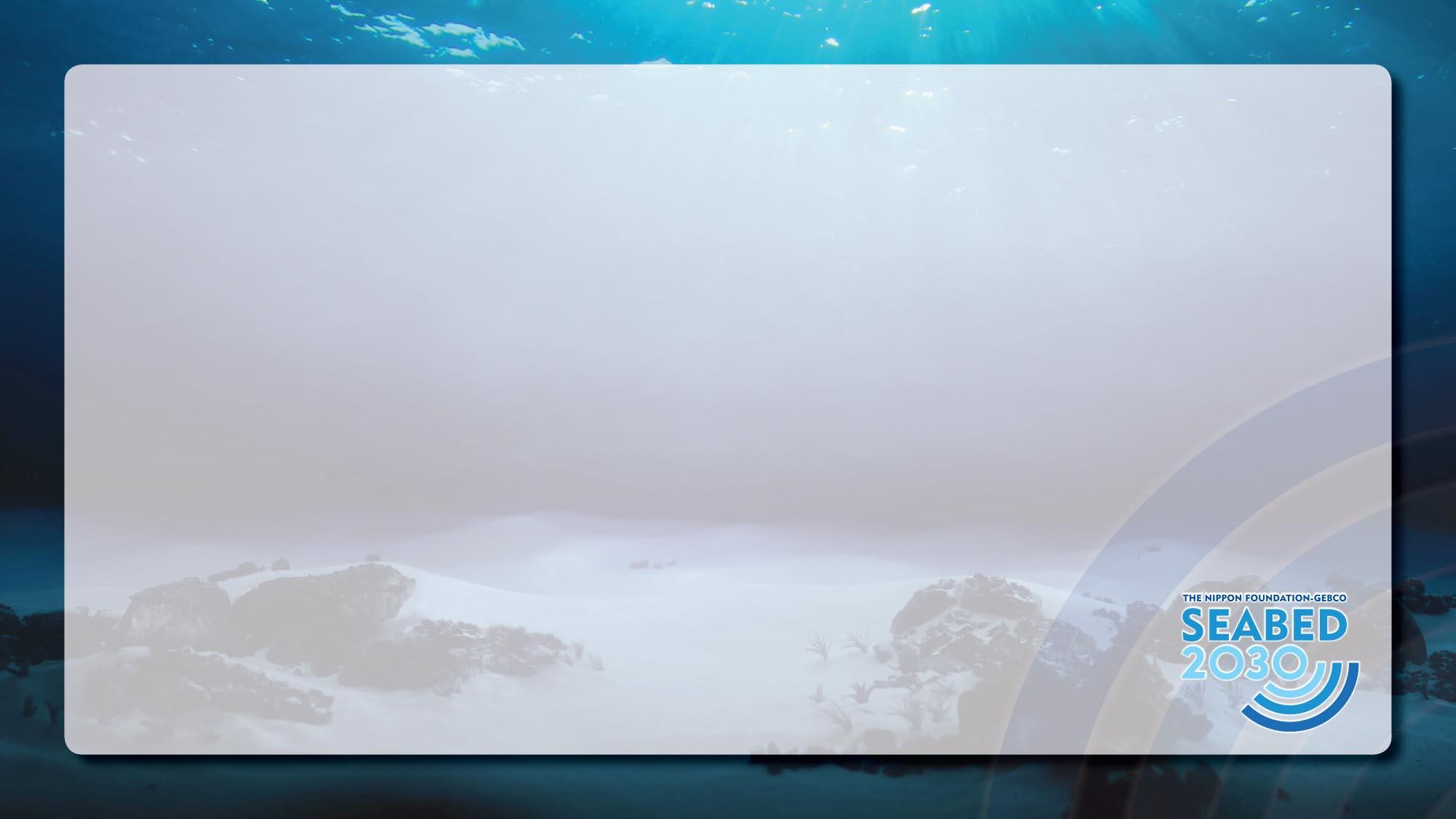 How can you get involved?
Data IN 
GEBCO
A + B + C = 100%
Data NOT in GEBCO
Not Mapped
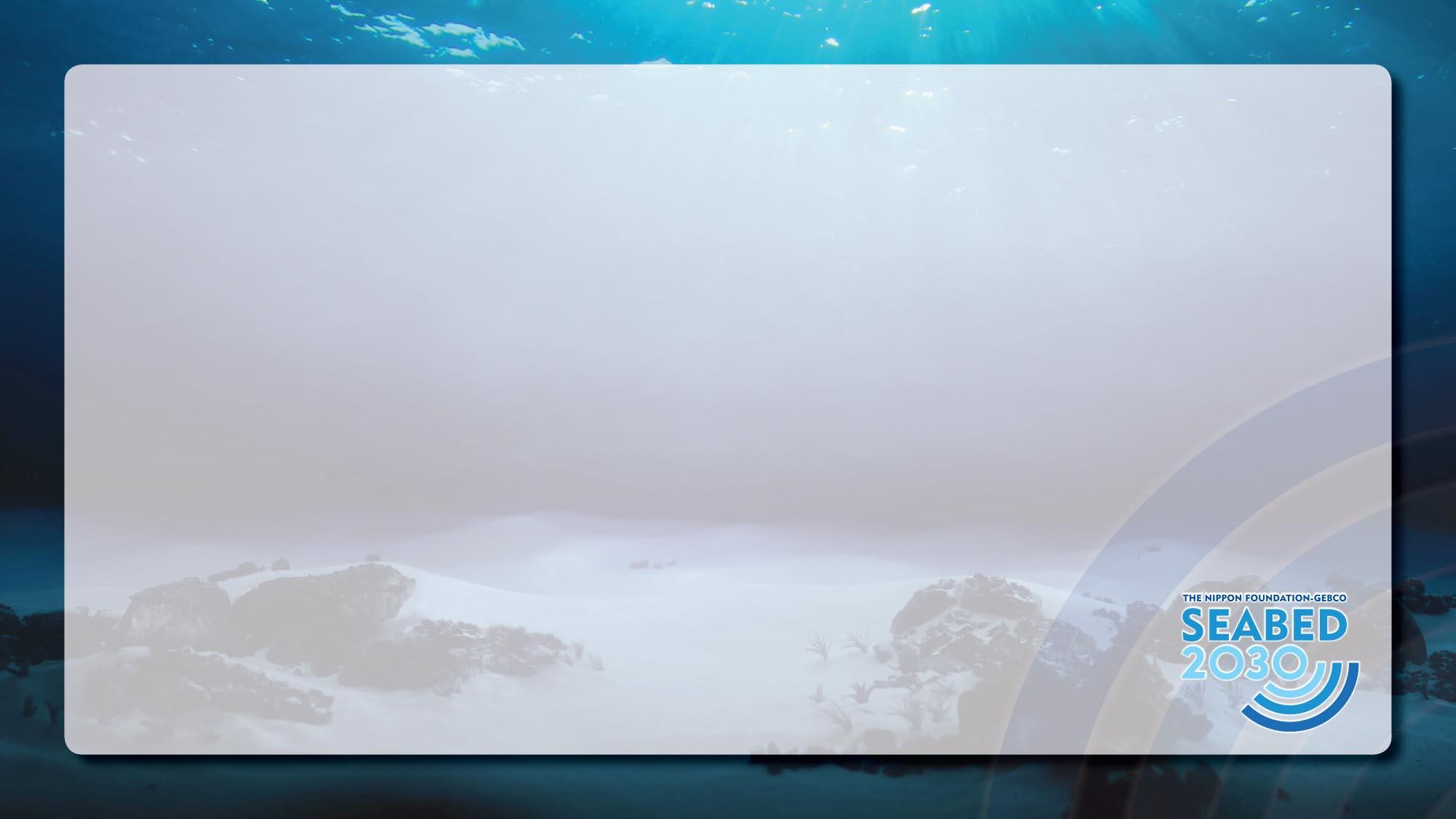 Thank you
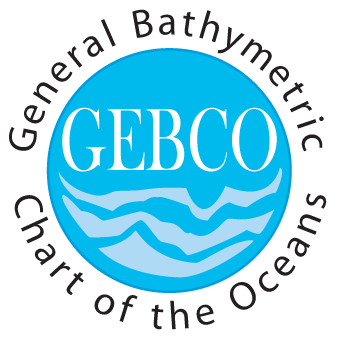 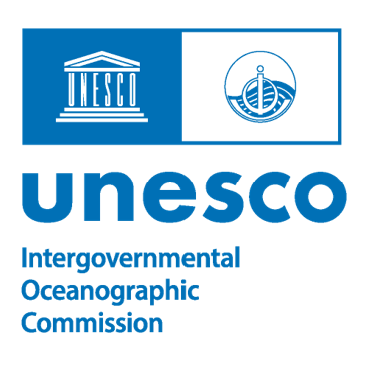 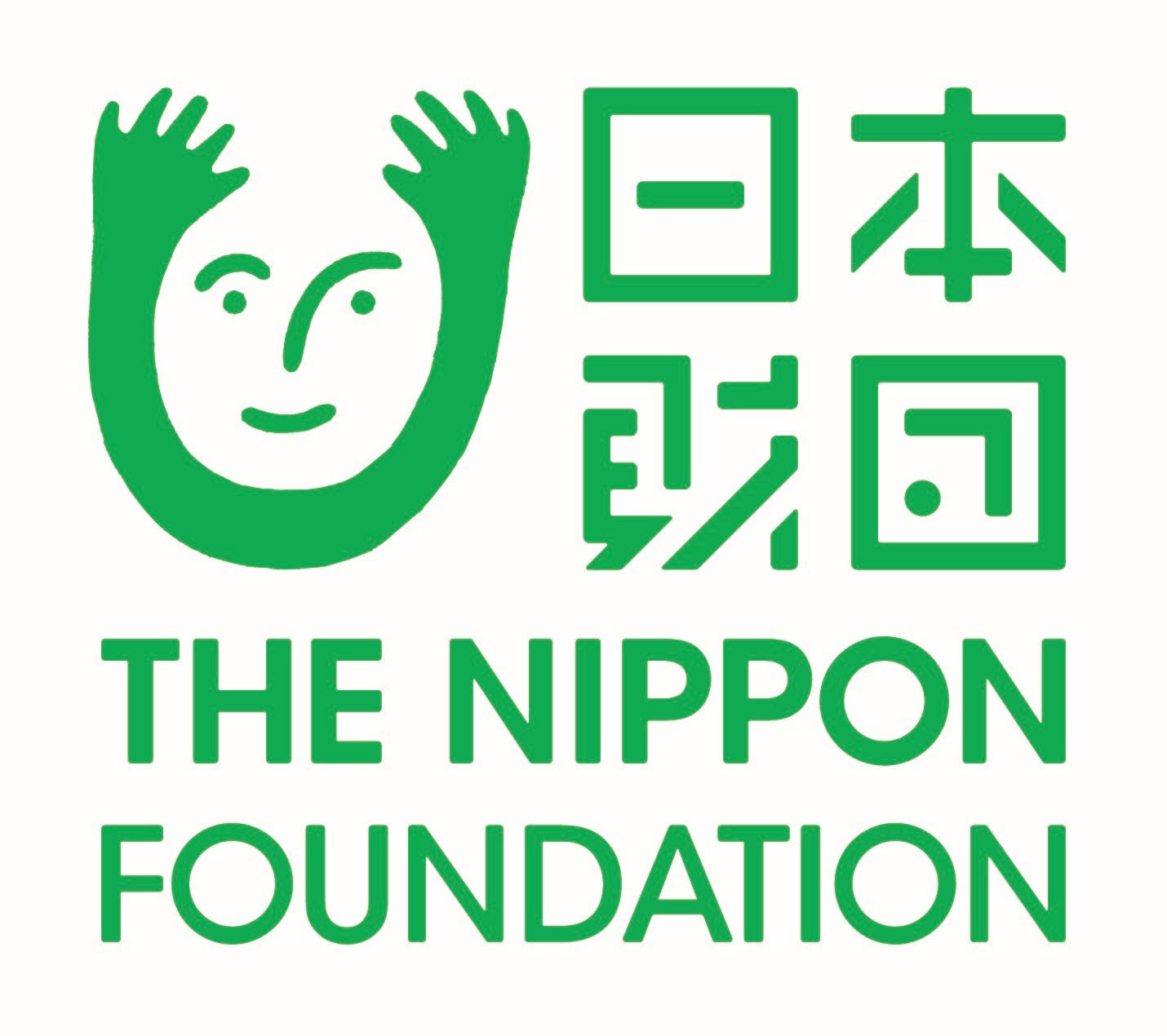 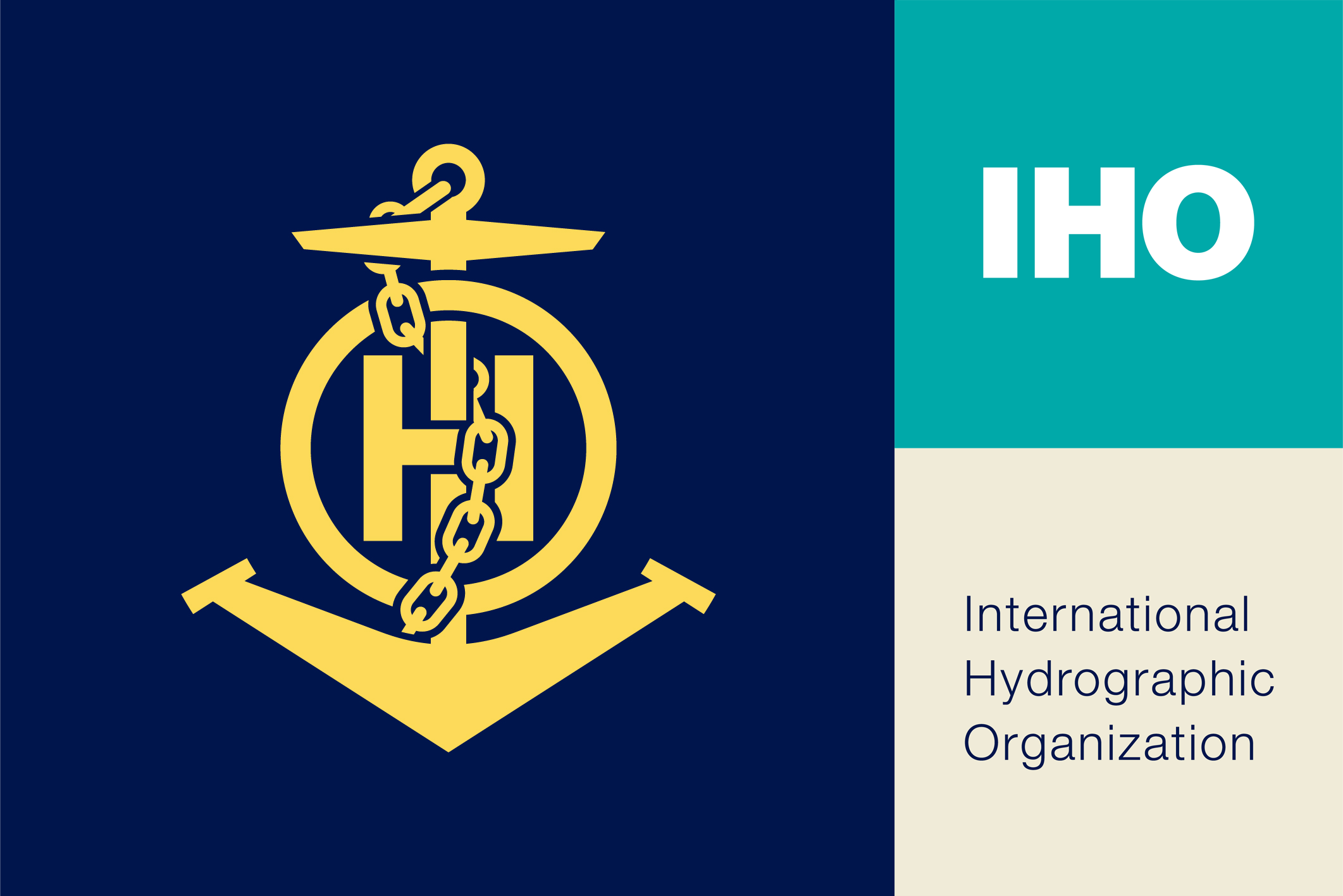 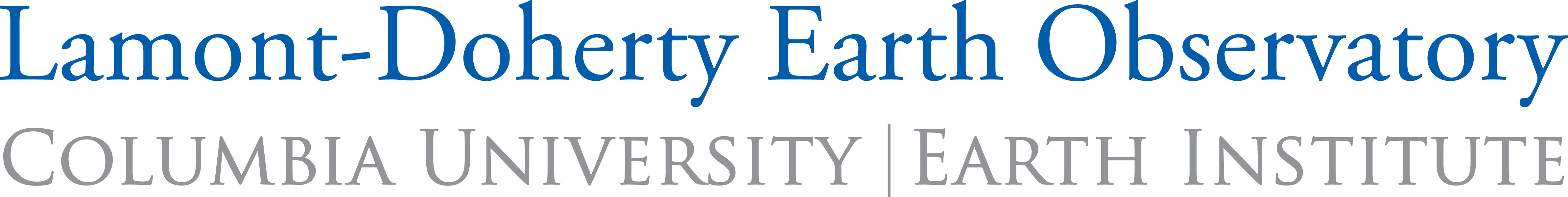 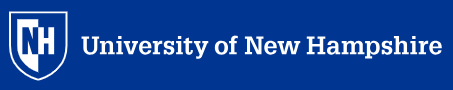 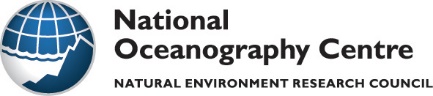 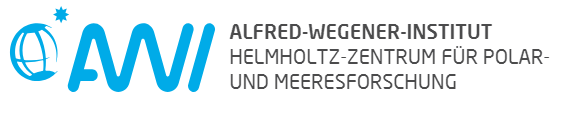 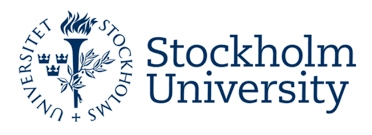 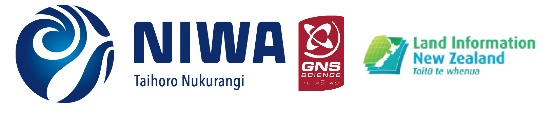